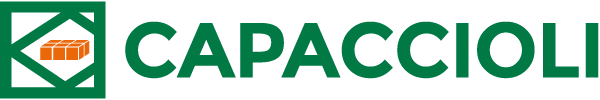 Introducing Capaccioli
machinery and plants for clay industry
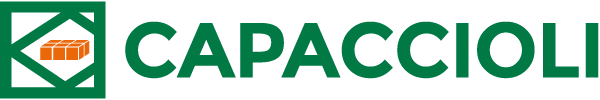 Capaccioli in the world
Europe
europe@capaccioli.com
Asia
asia@capaccioli.com
South America
southamerica@capaccioli.com
Africa
africa@capaccioli.com
Australia
australia@capaccioli.com
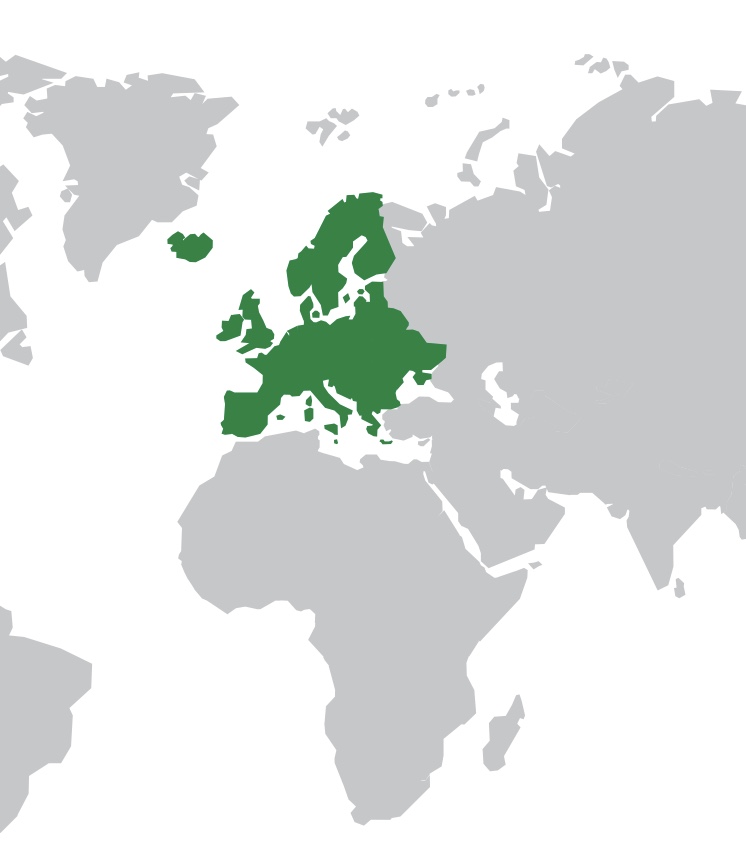 Sales agent to the Benelux, Germany
and United Kingdom:

Wouter van der Heide
+31 (0) 637696833
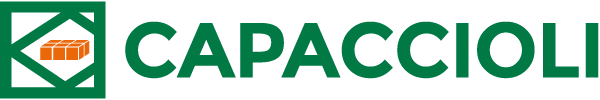 Capaccioli: Flemings Fireclay Manufacturing (Ireland)
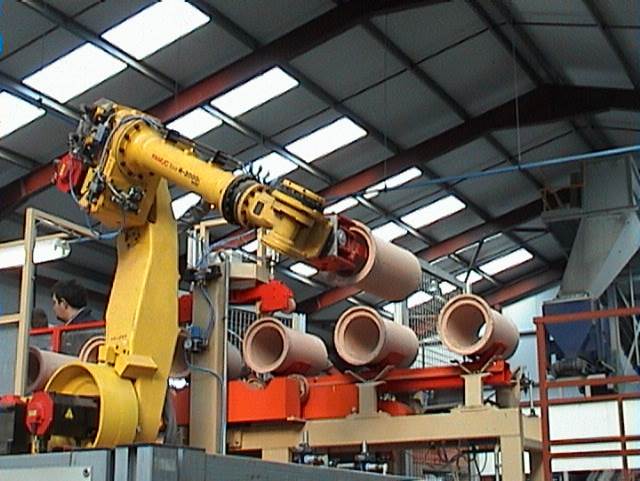 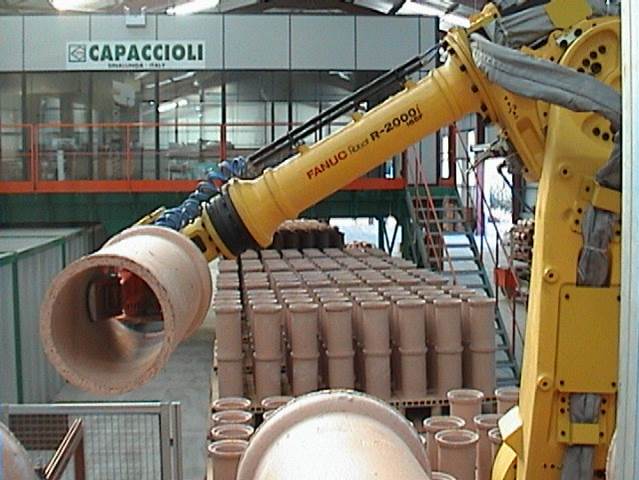 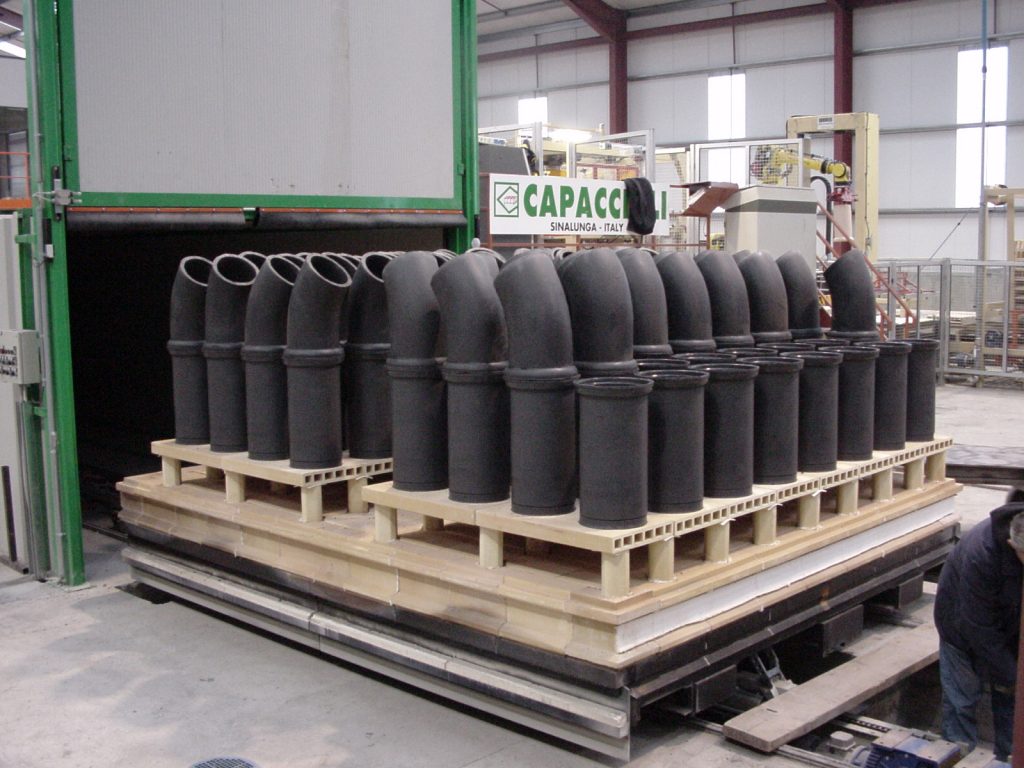 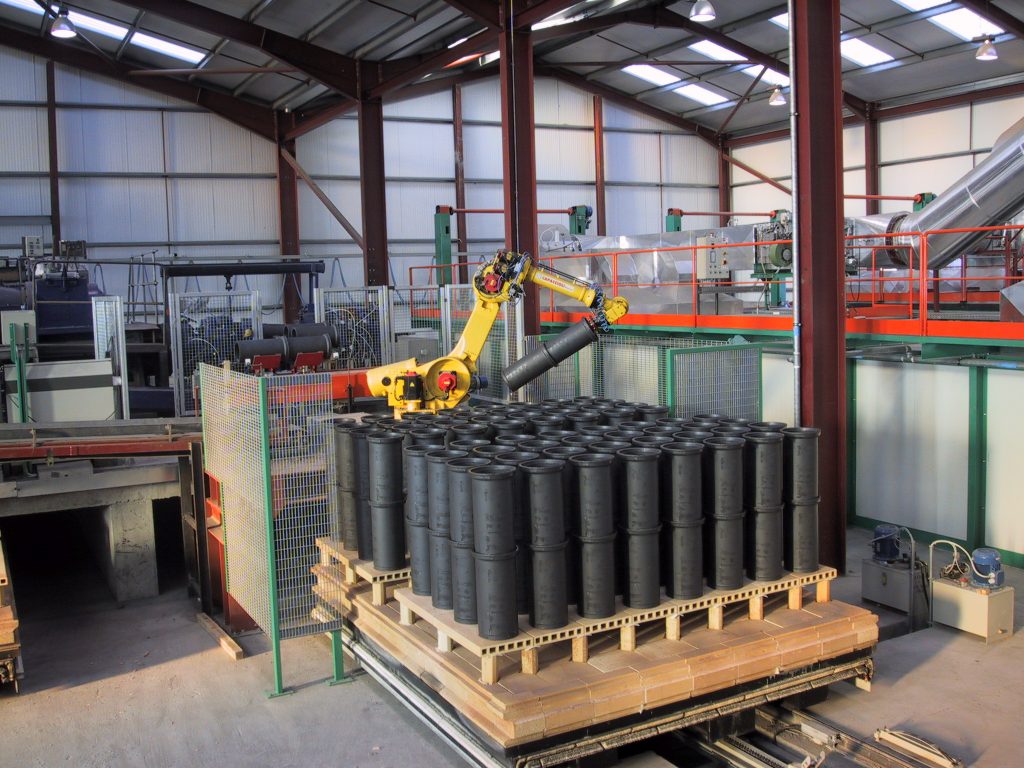 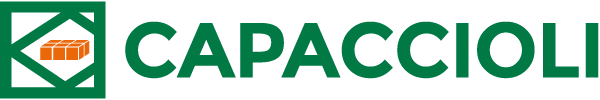 Capaccioli: Maestrale S.r.l. (Italy)
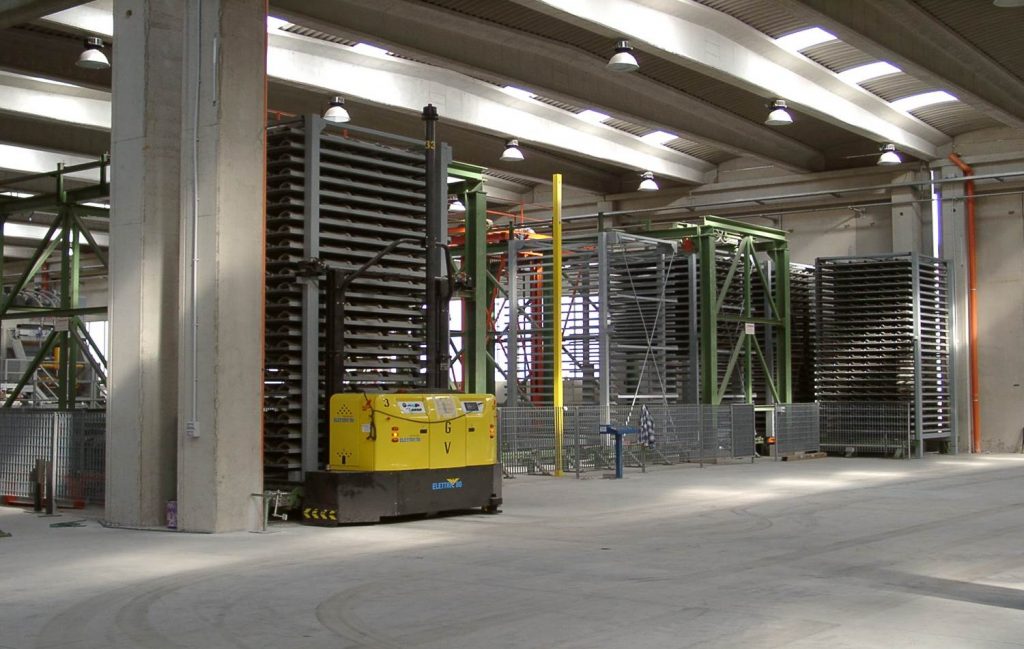 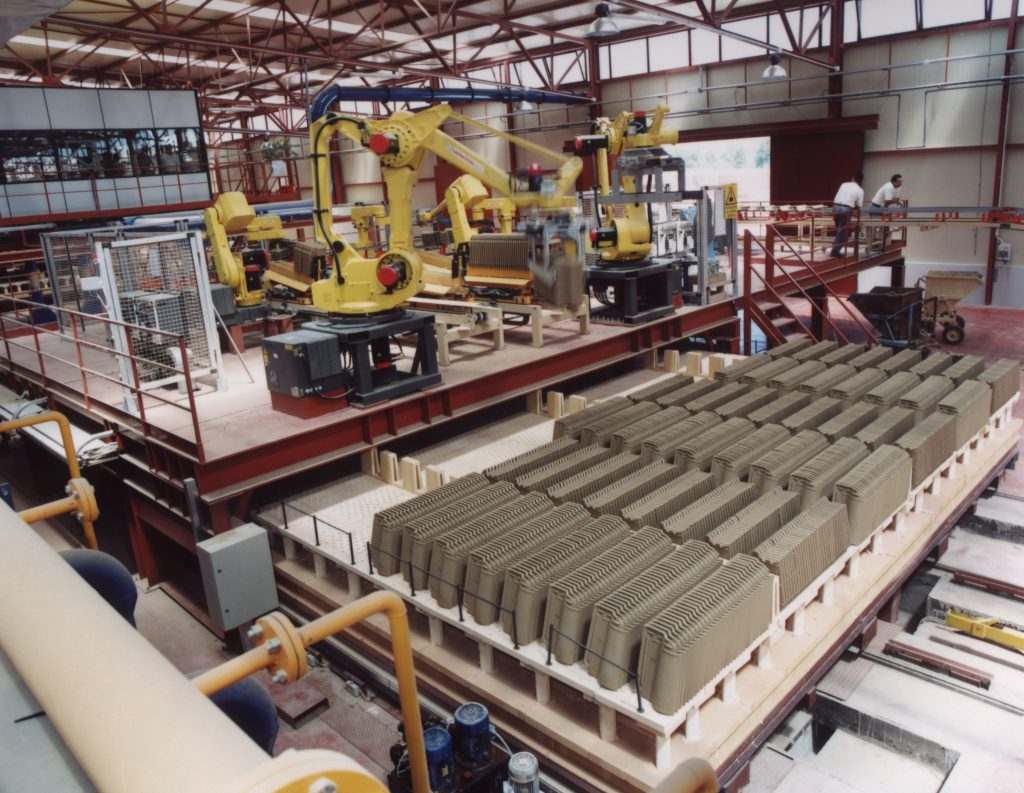 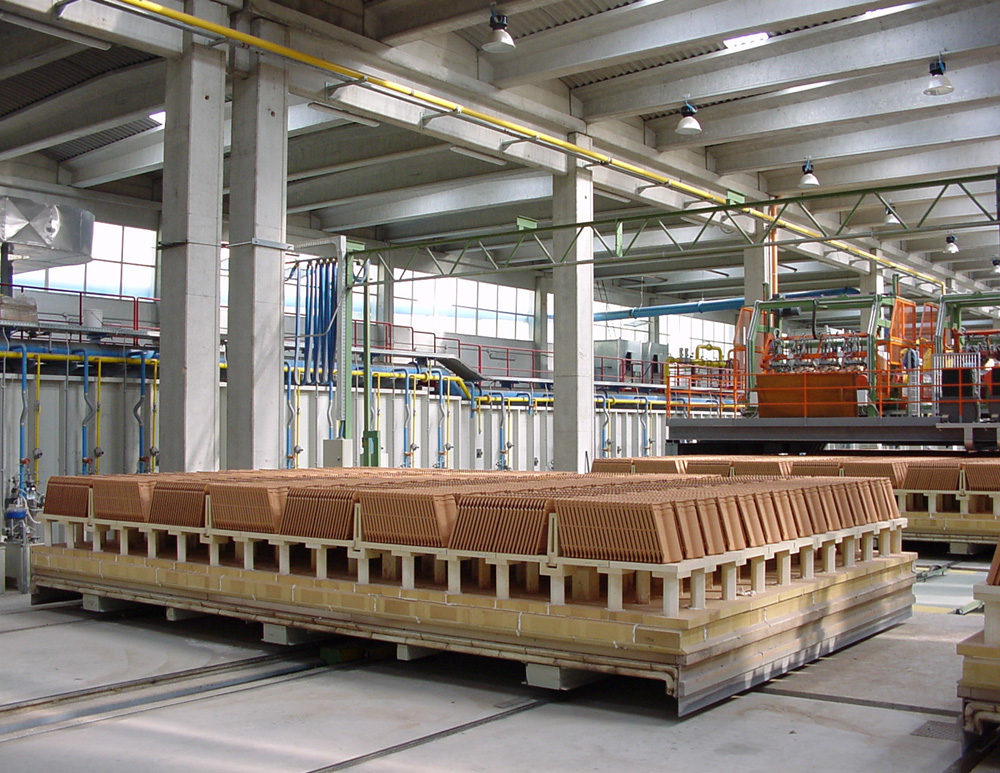 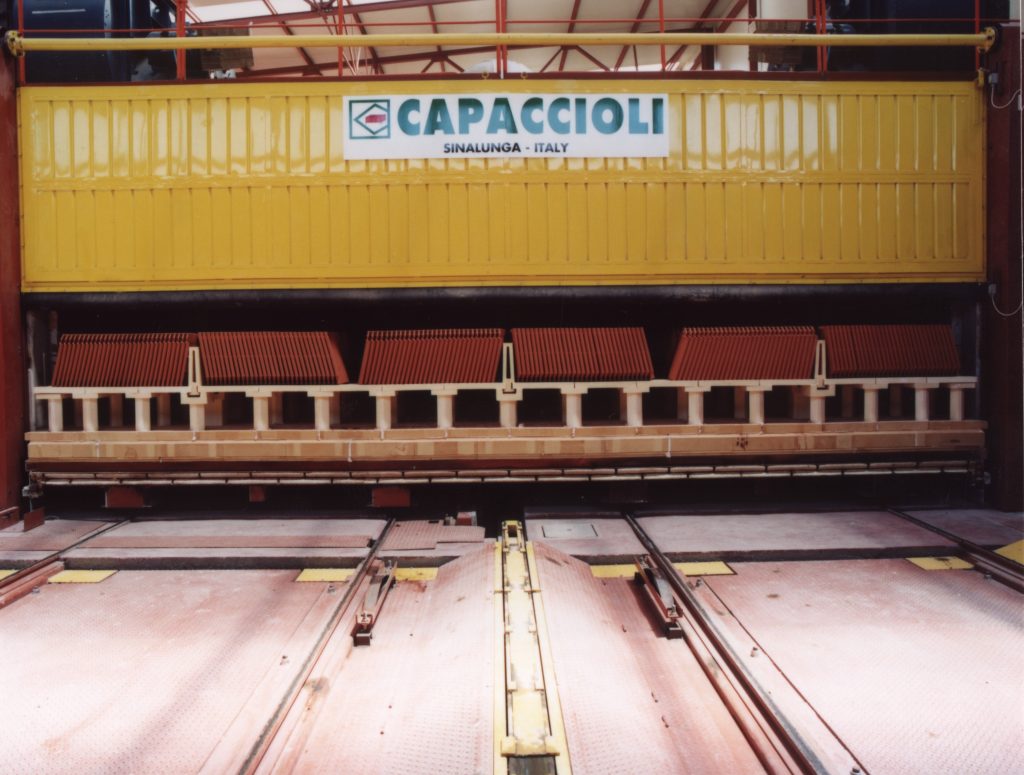 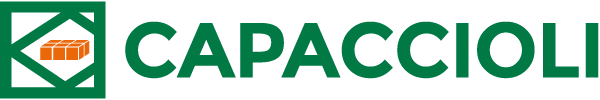 Capaccioli: Pratigliolmi – Cotto Nobile di Toscana (Italy)
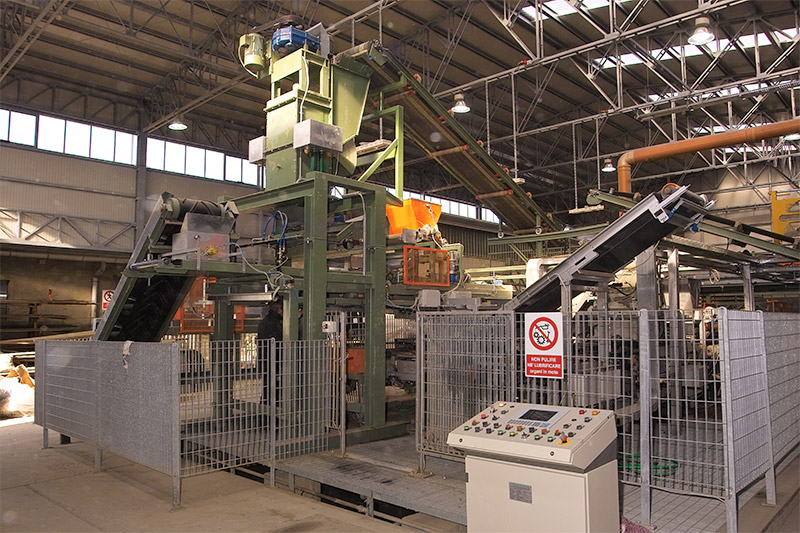 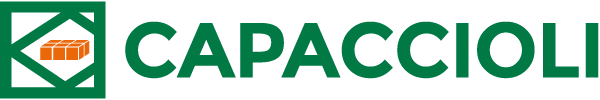 Capaccioli: Latest constructions
ZUMRUT (TURKEY) New plant for 750 ton/day of Hollow blocks with CONDOR Ultra Fast Dryer
AYDIN TUGLA (TURKEY) New plant for 750 ton/day of Hollow blocks with CONDOR Ultra Fast Dryer
EJDER (TURKEY) New plant for 750 ton/day of Hollow blocks with CONDOR Ultra Fast Dryer

5th ELEMENTH (RUSSIA) Kiln Upgrade

SHUANGYASHAN ORIENTAL WALL MATERIAL GROUP CO., LTD (CHINA) New Kiln

KILSAN SA (TURKEY) Cutting line and dryer loading with robot
KILSAN SA (TURKEY) Complete unloading line
KILSAN SA (TURKEY) Extruder 650 for extrusion line renovation

SARL BRIQUETERIE ZENATA (ALGERIA) Dryer extension
SARL BRIQUETERIE ZENATA (ALGERIA) Complete plant for bricks 280.000 ton/year
SARL BRIQUETERIE TAFNA (ALGERIA) N.2 Unloading lines and strapping
SARL BRIQUETERIE BANOU MESSAUD (ALGERIA) Plant 400.000 ton/year
SARL BRIQUETERIE NAILI (ALGERIA) Plant 200.00 ton/year
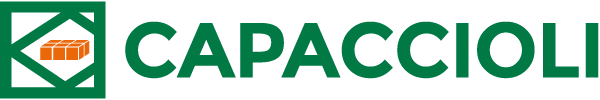 Capaccioli: Latest constructions
OUARSENIS (ALGERIA) Bundles’ Unloading system
ATTIA SALAH (ALGERIA) Bundles’ Unloading system
HEUMIS (ALGERIA) Bundles’ Unloading system

MOCCIA (ITALY) Automatisms for cutting, dryer loading and unloading

LA BRIQUE TUNISIENNE (TUNISIA) N.2 Unloading lines
LA BRIQUE TUNISIENNE (TUNISIA) Kiln 1 renovation
LA BRIQUE TUNISIENNE (TUNISIA) Kiln 2 renovation
LA BRIQUE TUNISIENNE (TUNISIA) Dryer renovation
LA BRIQUE TUNISIENNE (TUNISIA) Disintegrator LD1208
LA BRIQUE TUNISIENNE (TUNISIA) Bucket excavator

EL KHAYATT (KSA) Kiln 4 renovation
EL KHAYATT (KSA) Kiln 3 renovation
EL KHAYATT (KSA) New unloading lines
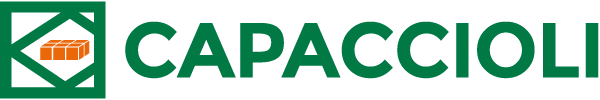 Capaccioli: Latest constructions
CERSANIT ROMANIA SA (ROMANIA) Complete plant clay preparation and chamotte milling

BRISTILE (AUSTRALIA) Machinery and accessories for clay preparation plants

BALTKERMIKA (RUSSIA) Clay preparation machinery
TORGOVI DOM (RUSSIA) Bucket excavator
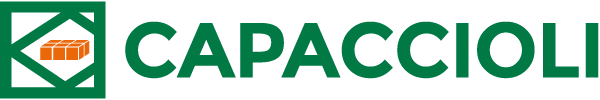 Capaccioli: Complete plants
Ceramica S.A., Iasi (Romania) Complete robotic plant for hollow blocks production of 750 ton/day
Ceramica S.A., Iasi (Romania) Complete robotic  plant for hollow blocks and blocks of 300 ton/day

Cottocoperture (Gruppo Lafarge), Salandra (Matera, Italy) Complete plant for roof tiles production of 25.000.000 piece/year with the use of 17 robot, continuous dryer and mono-layer tunnel kiln

Maestrale S.r.l., Giammoro (Messina, Italy) Complete plant for roof tiles production of 40.000.000 piece/day, static dryer and mono-layer tunnel kiln

Flemings Fireclays (Ireland) Complete plant for chimneys production (680.000 piece/year) with the use of 3 robot, continuous dryer and double layer kiln
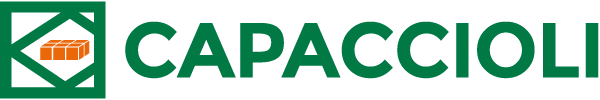 Capaccioli: design and plant construction
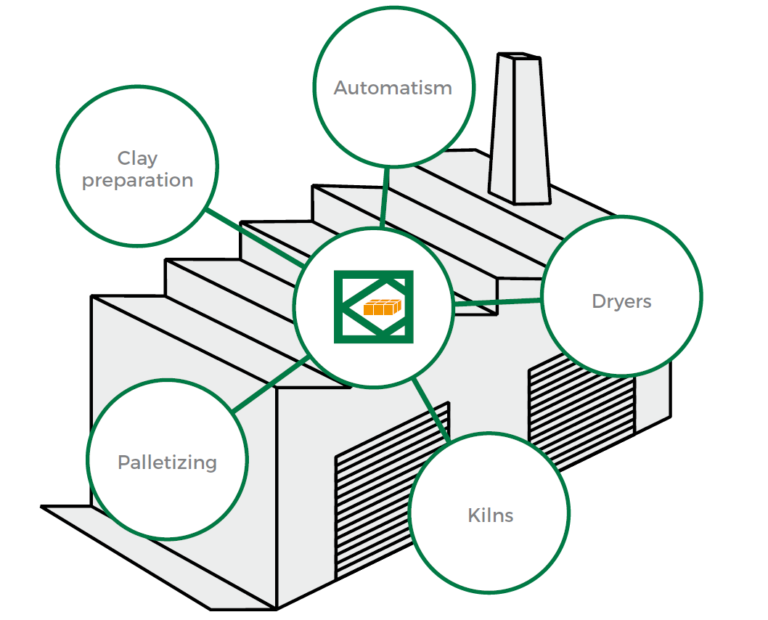 Thanks to a professional team of
Engineers and an experienced staff
of technicians Capaccioli is always
one step beyond, offering the latest 
solutions to its customers.


Capaccioli engineers design using the most
updated CAD systems and before delivery 
every machinery undergoes a strict  test 
and quality program, giving the best 
guarantees in terms of reliability, 
durability and efficiency.
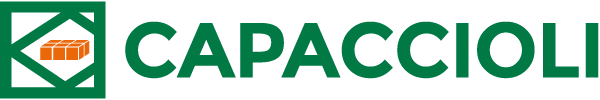 Capaccioli: design and plant construction
Complete plants (tiles, wall blocks, hollow bricks and ceilings, Easymud soft mud plants).

We design and build complete plants for the production of extruded, pressed and soft 
mud roof tiles with possibility of glazing and engobbing with traditional and/or robotic 
technology. In detail we produce:– Traditional firing plants for 20/30/40 million roof tiles/year– H-cassettes firing plants for 15/20 million roof tiles/year– Fast firing plants for 10 million roof tiles/year

Through the EASYMUD technology, we develop complete and automatic systems for 
floors, face covering bricks and special pieces in soft mud with “handmade” 
characteristics, with several surface finishing.
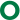 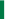 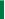 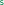 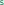 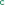 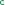 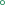 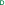 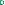 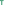 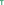 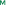 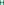 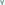 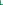 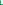 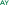 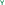 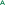 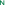 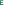 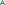 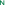 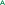 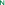 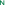 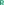 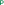 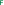 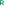 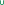 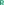 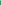 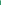 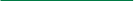 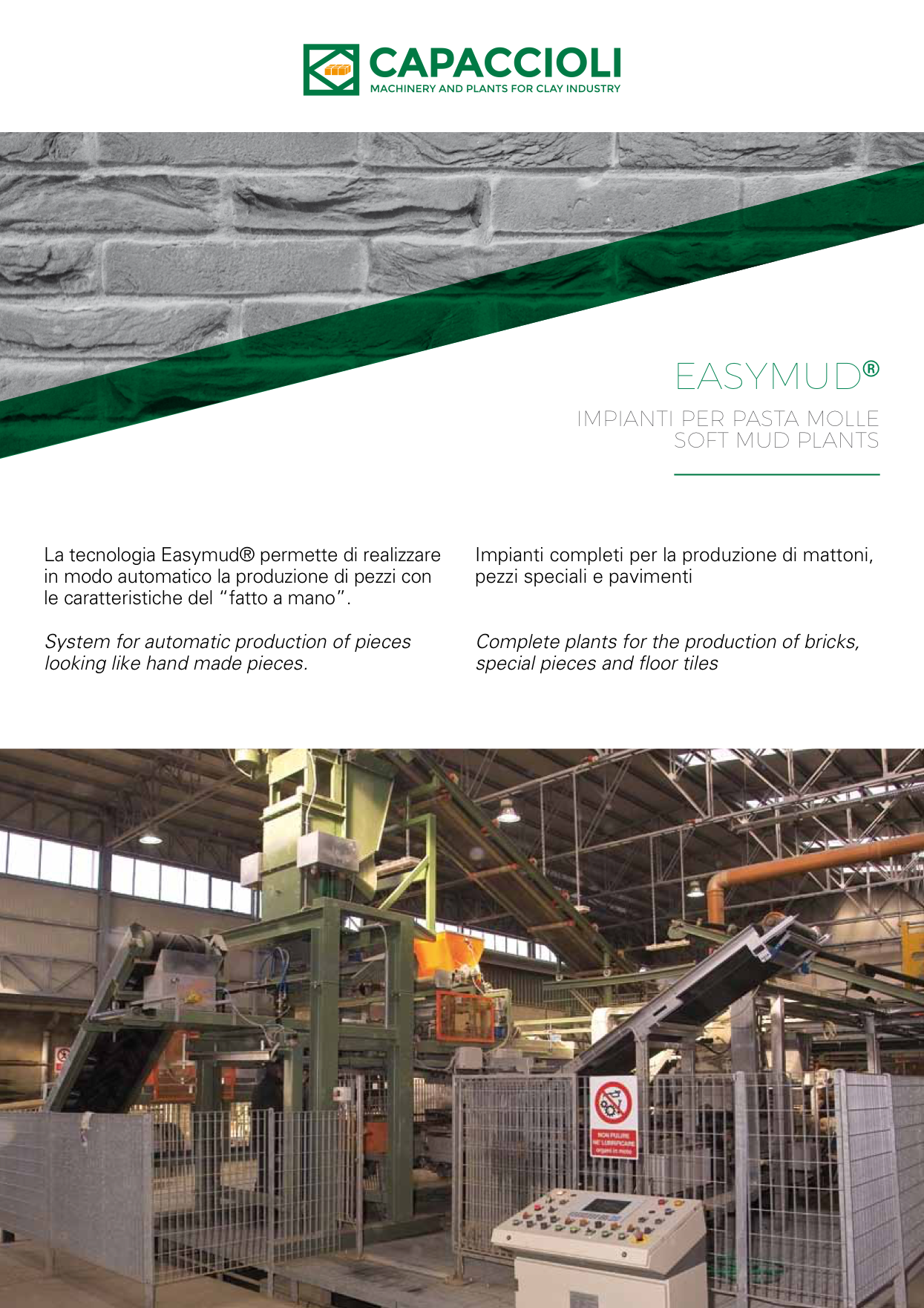 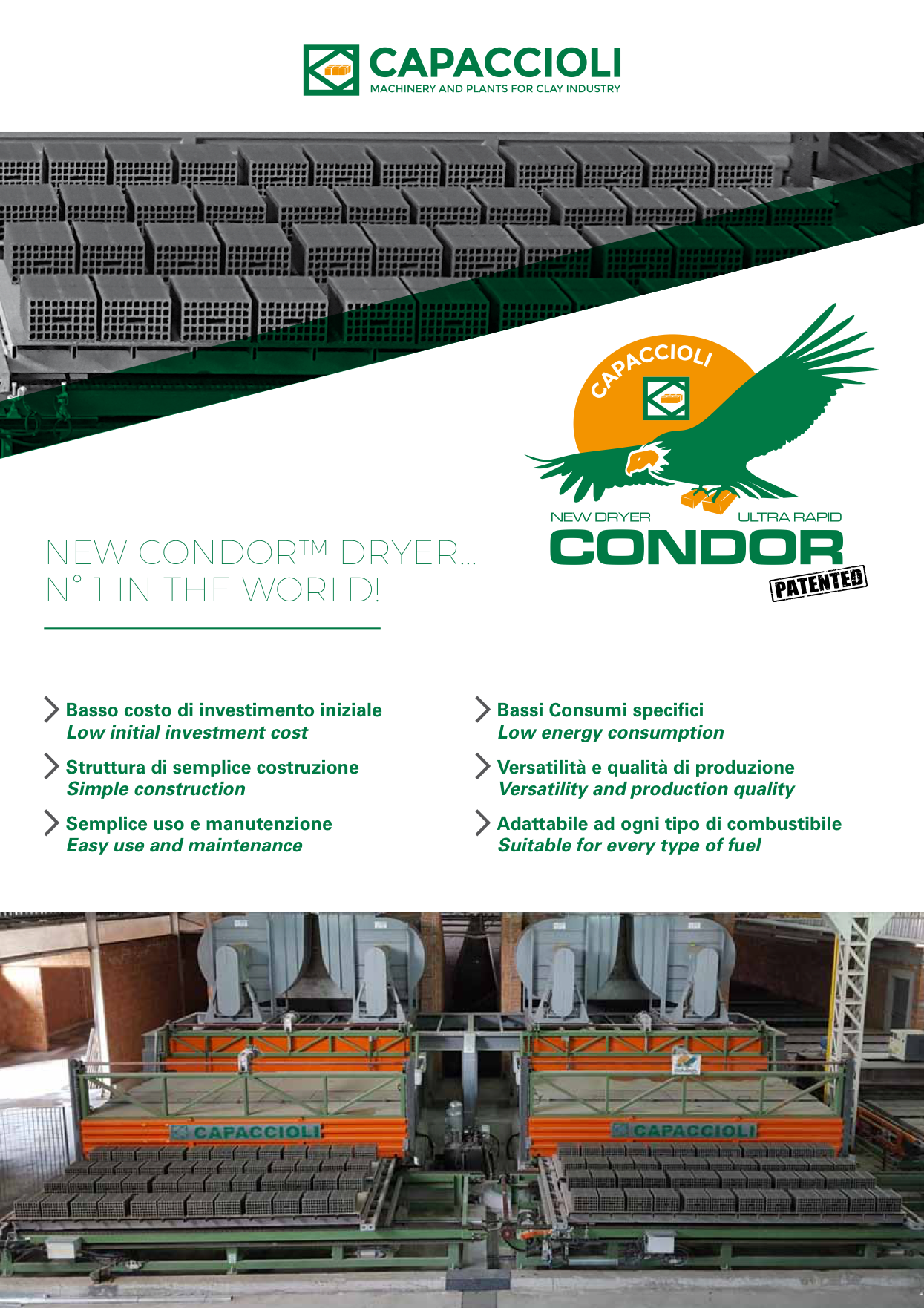 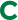 Capaccioli: kilns
According to the analysis of 
raw materials carried out in 
our equipped laboratories, our 
technical staff is able to give 
the best technological solutions 
for the kiln firing cycles.
Capaccioli: burners
Capaccioli: a view examples
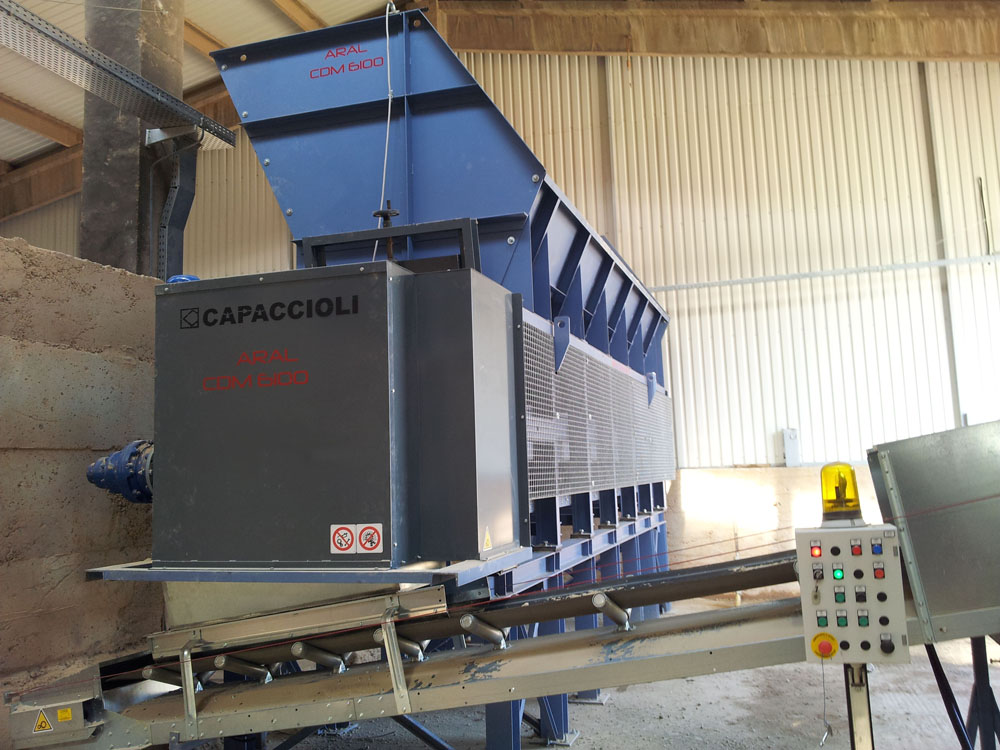 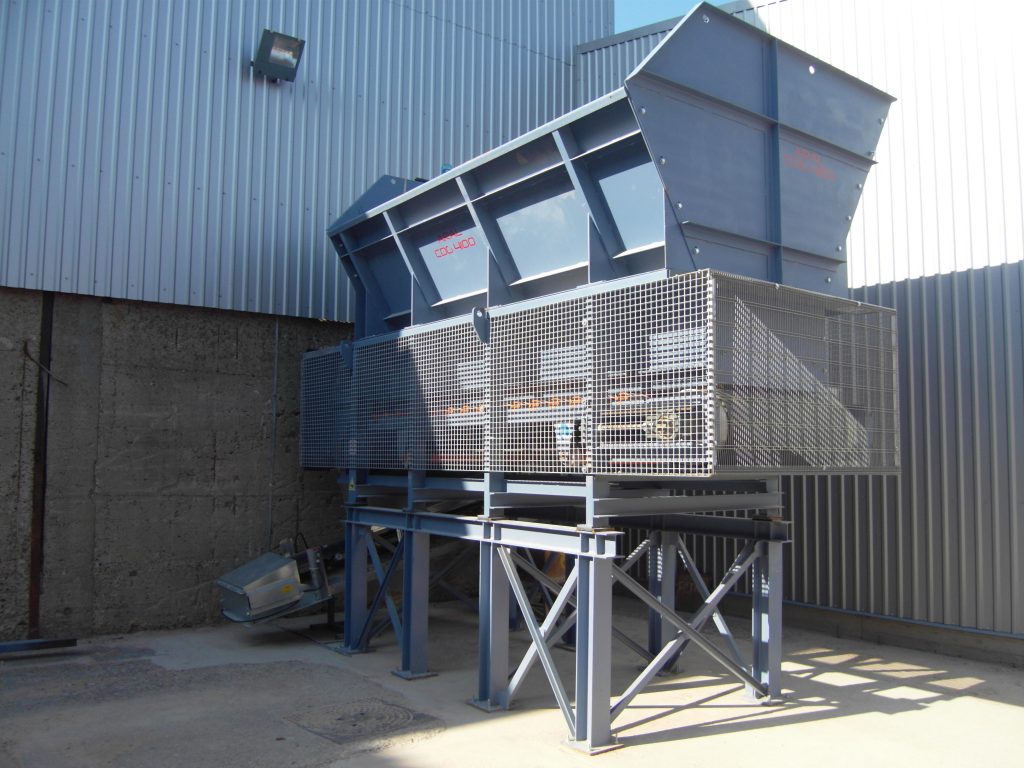 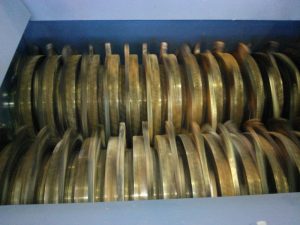 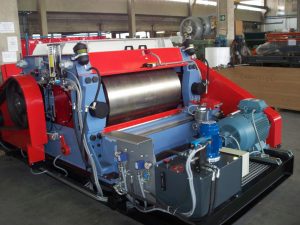 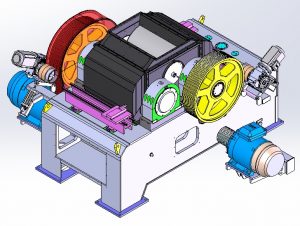 Capaccioli Metal Box Feeder – CDM Series
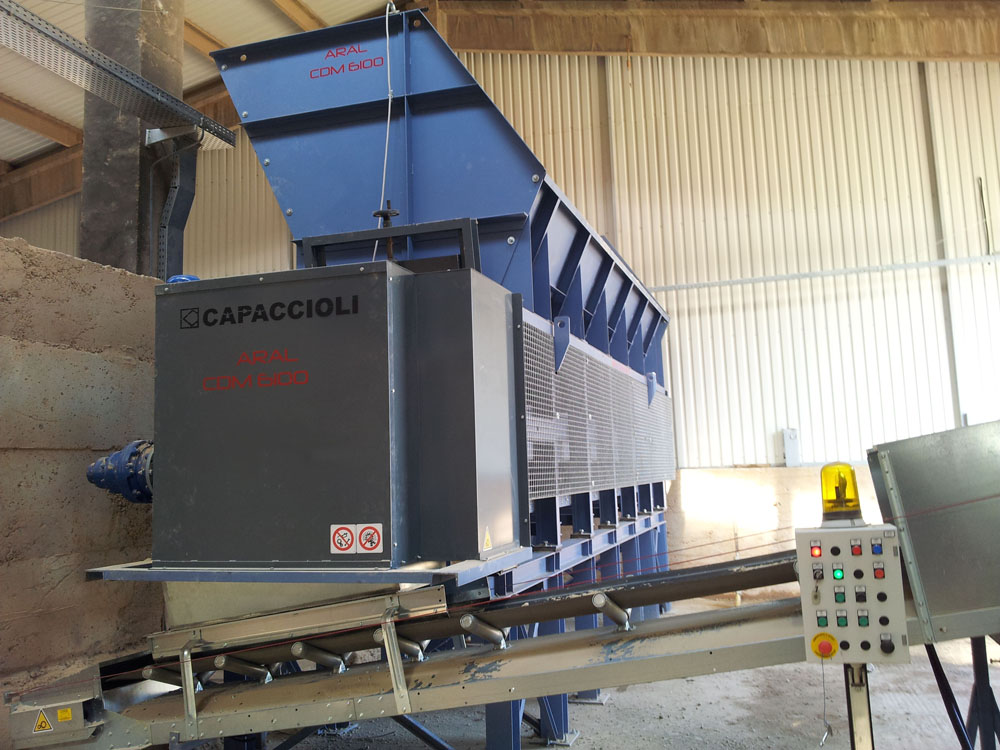 Metal Box feeder is 
intended to feed the 
production line with 
the raw material.
Capaccioli: Rubber Box Feeder – CDG Series
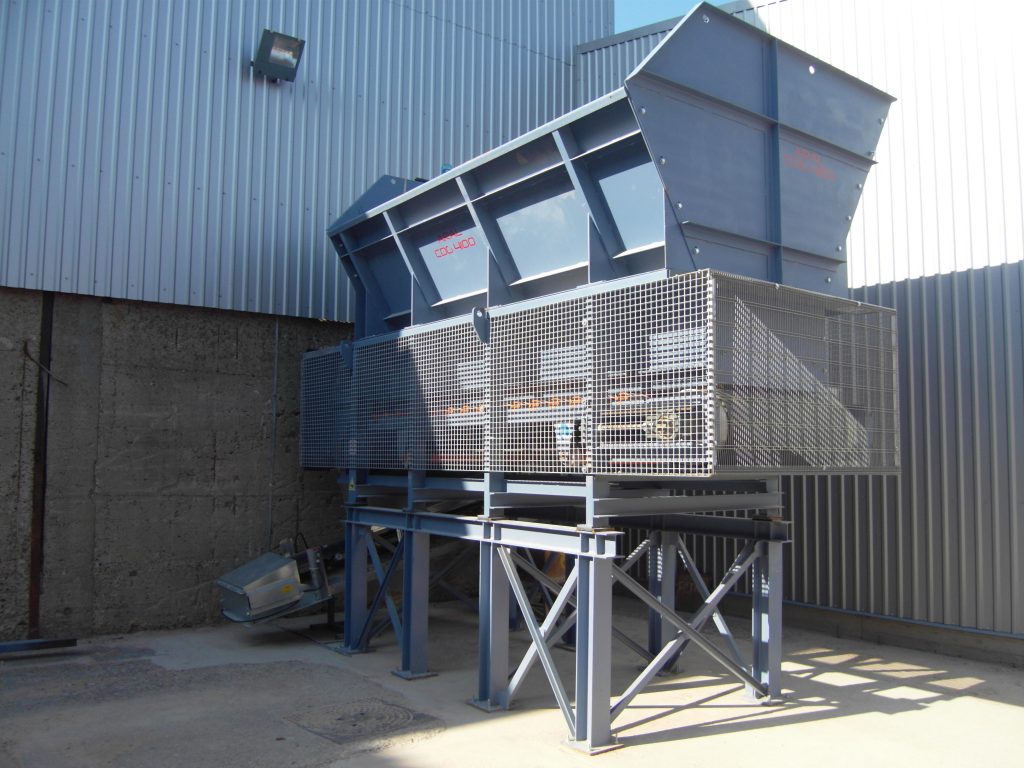 This box feeder is 
intended to feed the 
production line by 
adjuvants.
Capaccioli: Clay Crushers Series – FD Series
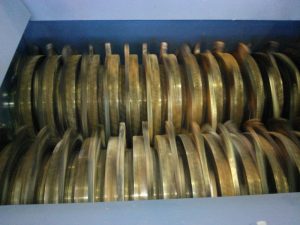 This machine can work with 
clay and other mineral ware 
with granulometry up to 500 mm. 
The finishing material can reach 
granulometry of variable 
(30÷150mm).
Capaccioli:Clay Disintegrator – LD Series
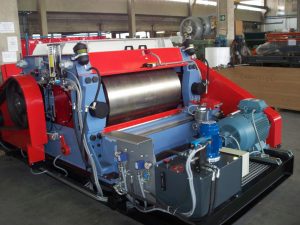 The clay disintegrator is used to 
reduces the clay granulometry to 
a homogeneous size from 15 
and 30 mm. The machine overall 
design is quite similar to the 
roller mill.
Capaccioli: Roller Mill – LS Series
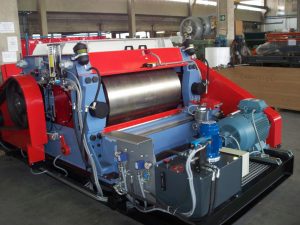 The roller mill is suitable to work
with clay particles with 
dimensions of few millimeters.
Capaccioli: Roller Mill – LF Series
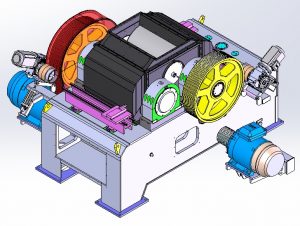 The fast roller mill refines clay 
into very small particles
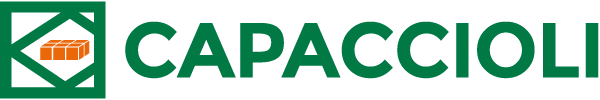 Capaccioli: an Italian family-owned companyCAPACCIOLI s.r.l. Via Piave, 51 - 53048 Sinalunga (SIENA) - ITALY Tel +39.0577.679296 - Fax +39.0577.678218 mec@capaccioli.com - P.IVA 00127270528 N. REA 64163 Fully paid-up share capital 1.000.000 euroCAPACCIOLIMPIANTI s.r.l. Via Piave, 51 - 53048 Sinalunga (SIENA) - ITALY Tel +39.0577.679296 - Fax +39.0577.678218 mec@capaccioli.com - P.IVA 01001390523 N. REA 112925 Share capital 100.000 euro
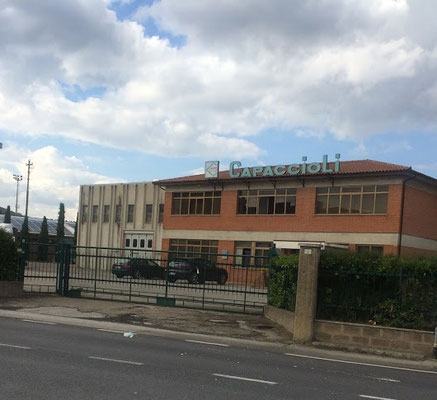 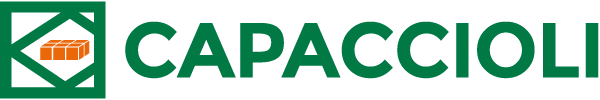 Capaccioli: an Italian family-owned company
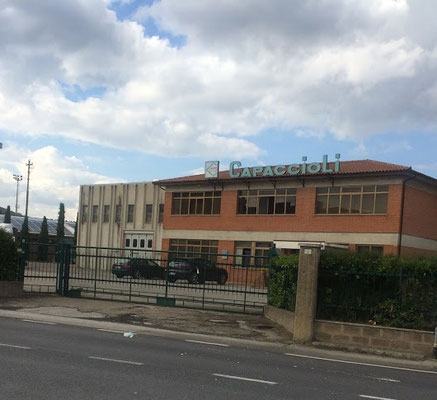 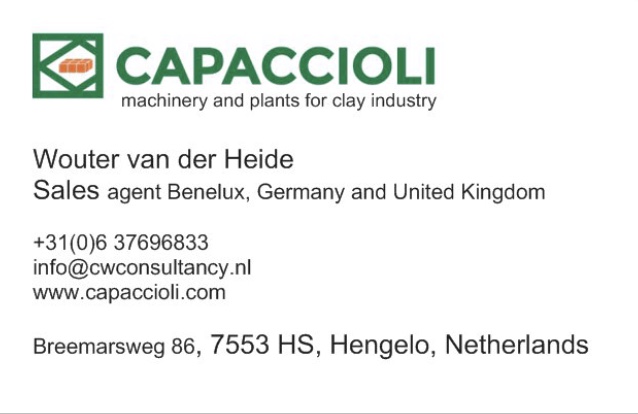